Symbiosis
Any close and long-term biological interaction between two different biological organisms. Usually the organisms are of different SPECIES.
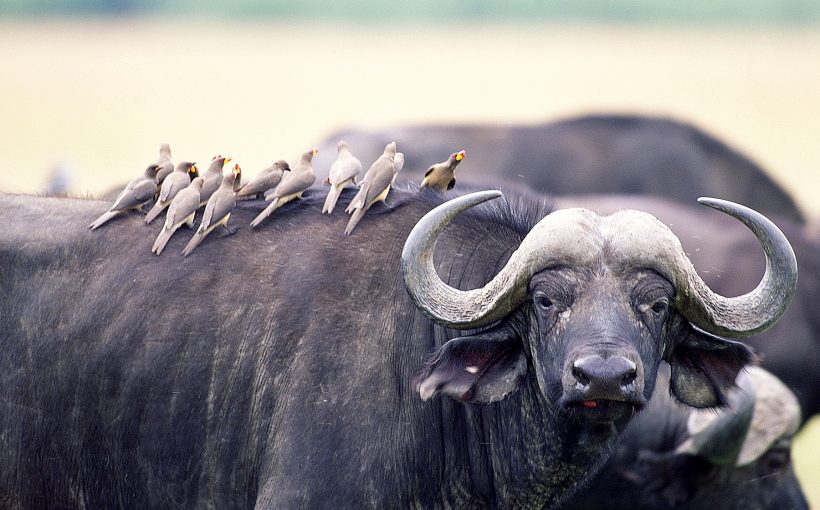 [Speaker Notes: Ox and Egret

Birds eat bugs from back of ox.
Bugs bite Ox and can cause infections.]
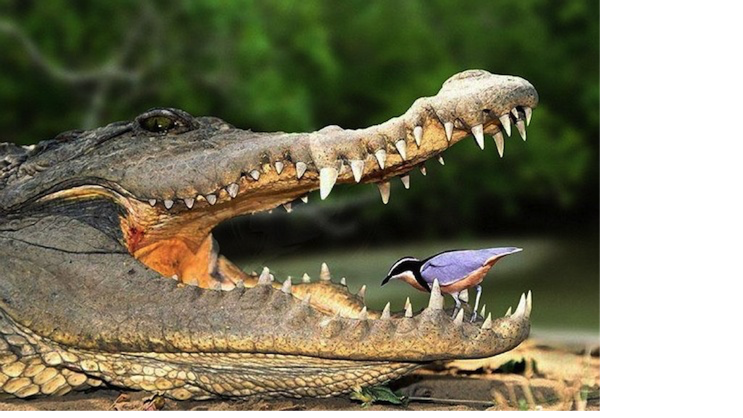 [Speaker Notes: Plover cleans teeth, prevents infection.]
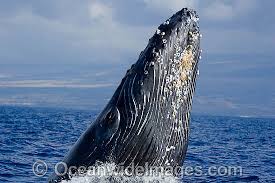 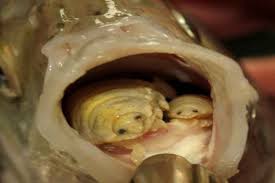 [Speaker Notes: Barnacles get transport, food.
Whales usually unharmed.]
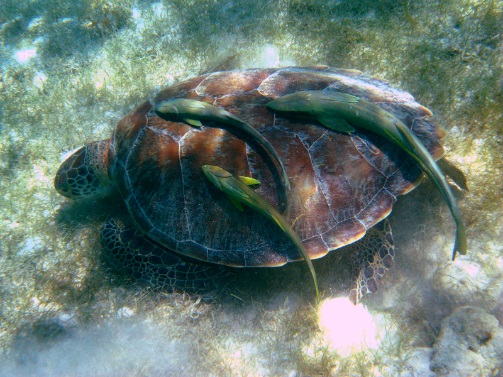 [Speaker Notes: Clown fish have a mucus coating that protects from sting.]
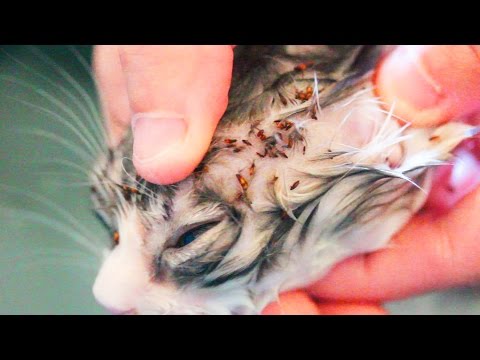 [Speaker Notes: Cymothoa exigua

Fish lice move in through gills eventually replace tongue!]
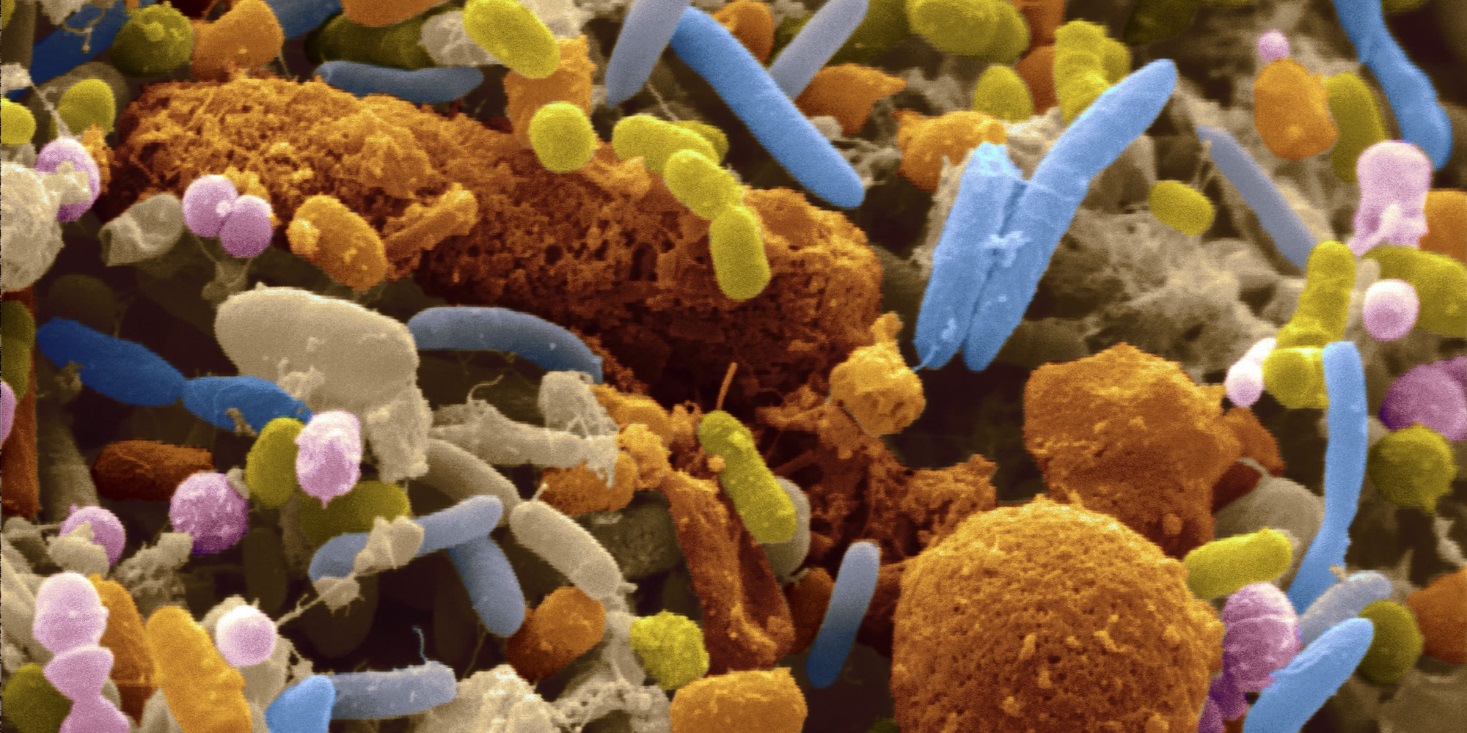 [Speaker Notes: 100 trillion bacteria in our guts!]
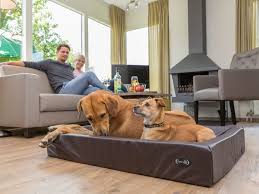 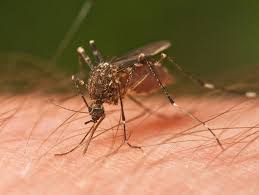 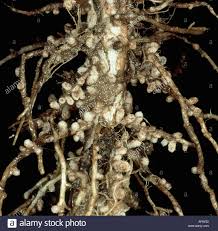 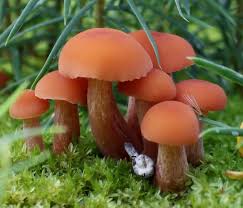 [Speaker Notes: Mushroom provide nutrients, plant provides sugars]
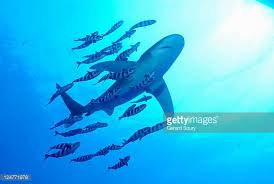 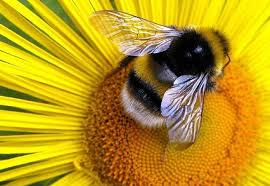 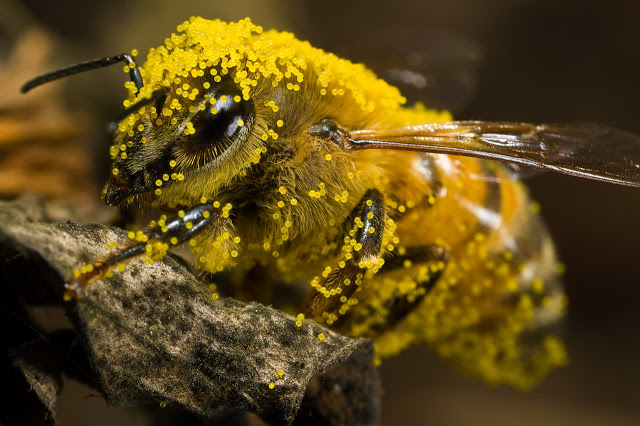 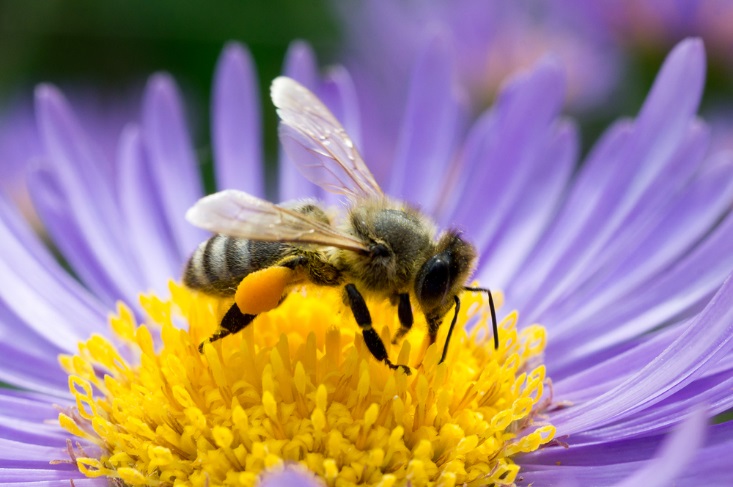 Another example with humans:

The African honeyguide bird leads humans to bee hives. It uses a particular call to guide people to the location of a hive. Once near the hive it changes its call to alert the humans.